Course Business
Homework 3 Released

I am travelling early next week to attend a workshop on data-privacy

Midterm Exam Grading (in progress via gradescope)

Guest Lecture (Professor Kate)
1
CryptographyCS 555
Week 9: 
Number Theory
Readings: Katz and Lindell Chapter 7, B.1, B.2, 8.1-8.2
2
Fall 2018
CS 555: Week 9: Topic 2Number Theory/Public Key-Cryptography
3
Public Key Cryptography
Key-Exchange Problem:
Obi-Wan and Yoda want to communicate securely
Suppose that 
Obi-Wan and Yoda don’t have time to meet privately and generate one
Obi-Wan and Yoda share an asymmetric key with Anakin 
Can they use Anakin to exchange a secret key?
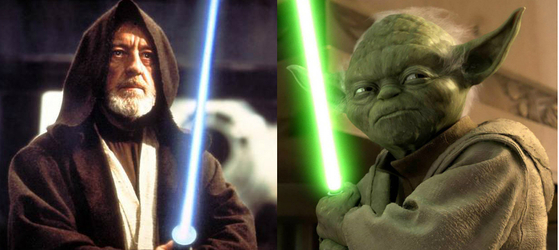 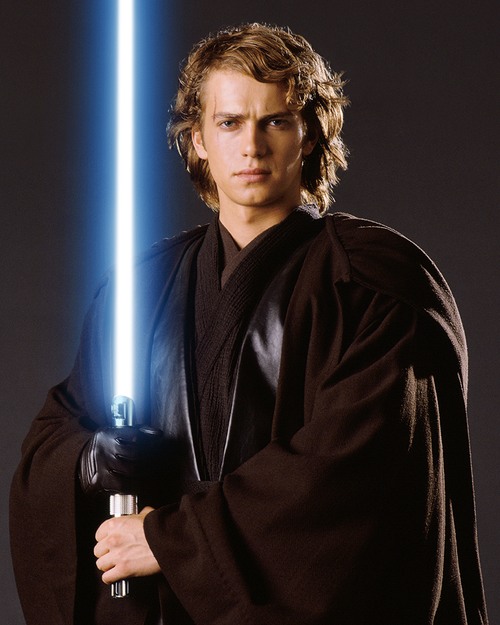 4
Public Key Cryptography
Key-Exchange Problem:
Obi-Wan and Yoda want to communicate securely
Suppose that 
Obi-Wan and Yoda don’t have time to meet privately and generate one
Obi-Wan and Yoda share an asymmetric key with Anakin 
Can they use Anakin to exchange a secret key? 
Remark: Obi-Wan and Yoda both trust Anakin, but would prefer to keep the key private just in case.
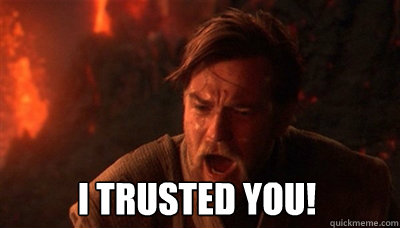 5
Public Key Cryptography
Key-Exchange Problem:
Obi-Wan and Yoda want to communicate securely
Suppose that 
Obi-Wan and Yoda don’t have time to meet privately and generate one
Obi-Wan and Yoda share an asymmetric key with Anakin 
Can they use Anakin to exchange a secret key? 
Remark: Obi-Wan and Yoda both trust Anakin, but would prefer to keep the key private just in case.
Need for Public-Key Crypto
We can solve the key-exchange problem using public-key cryptography.
No solution is known using symmetric key cryptography alone
6
Public Key Cryptography
Suppose we have n people and 
each pair of people want to be able 
to maintain a secure communication
channel.
How many private keys per person?
Answer: n-1

Key Explosion Problem
n can get very big if you are Google or Amazon!
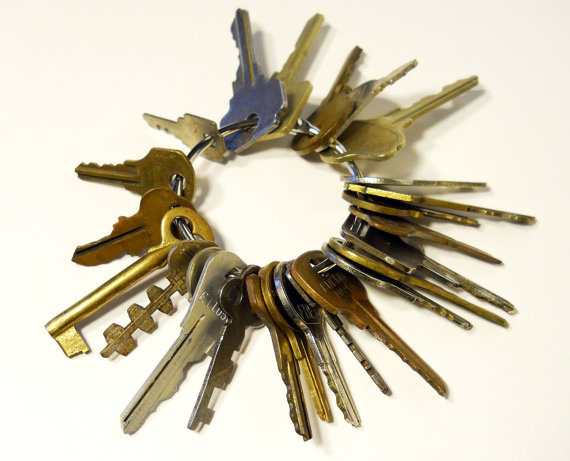 7
Number Theory
Key tool behind (most) public key-crypto 
RSA, El-Gamal, Diffie-Hellman Key Exchange

Aside: don’t worry we will still use symmetric key crypto
It is more efficient in practice
First step in many public key-crypto protocols is to generate symmetric key 
Then communicate using authenticated encryption
8
Polynomial Time Factoring Algorithm?
Did we just break RSA?
FindPrimeFactor
Input: N
For i=1,…,N
   if N/i is an integer then 
	Output I

Running time: O(N) steps
Correctness: Always returns a factor
9
Polynomial Time Factoring Algorithm?
FindPrimeFactor
Input: N
For i=1,…,N
   if N/i is an integer then 
	Output I

Running time: O(N) steps
Correctness: Always returns a factor
10
Polynomial Time Operations on Integers
11
Polynomial Time Operations on Integers
12
More Polynomial Time Operations on Integers
13
More Polynomial Time Operations on Integers
Remark: Part 3 and 4 use extended GCD algorithm
14
More Polynomial Time Operations on Integers
What is wrong?
15
More Polynomial Time Operations on Integers
16
More Polynomial Time Operations on Integers
17
More Polynomial Time Operations on Integers
18
[Speaker Notes: Example:]
More Polynomial Time Operations on Integers
19
[Speaker Notes: Example:]
Useful Facts
20
More Useful Facts
21
More Useful Facts
22
Recap
23
More Useful Facts
24
More Useful Facts
25
More Useful Facts
26
More Useful Facts
27
More Useful Facts
28
More Useful Facts
29
More Useful Facts
30
More Useful Facts
31
More Useful Facts
32
More Useful Facts
33
Groups
34
Abelian Groups (Examples)
35
Abelian Groups (Examples)
36
Groups
37
Group Exponentiation
m times
38
Group Exponentiation
39
Group Exponentiation
40
Group Exponentiation
41
Group Exponentiation
42
Chinese Remainder Theorem
43
Chinese Remainder Theorem
44
CS 555: Week 8: Topic 1:One Way Functions
What are the minimal assumptions necessary for symmetric key-cryptography?
45
One-Way Functions (OWFs)
46
Hard Core Predicates
Recall that a one-way function f may potentially reveal lots of information about input

Example: f(x1,x2)=(x1,g(x2)), where g is a one-way function.
Claim: f is one-way (even if f(x1,x2) reveals half of the input bits!)
47
Hard Core Predicates
48
Attempt 1: Hard-Core Predicate
49
Trivial Hard-Core Predicate
50
Attempt 3: Hard-Core Predicate
51
Using Hard-Core Predicates
52
Arbitrary Expansion
53
Any Beyond
54
Any Beyond
Corollary: If one-way functions exist then PRGs, PRFs and strong PRPs all exist. 

Corollary: If one-way functions exist then there exist CCA-secure encryption schemes and secure MACs.
55
PRFs from PRGs
56
PRFs from PRGs
k
Fk(011)=G1(G1(G0(k)))
0
1
G0(k)
G1(k)
0
1
1
0
G1(G1(k))
G0(G0(k))
G0(G1(k))
G1(G0(k))
1
1
0
0
1
1
0
…
…
…
…
0
…
…
…
…
57
PRFs from PRGs
58
PRFs from PRGs
59
PRFs from PRGs
60
PRFs from PRGs
61
Hybrid H1
r
1
0
r0
r1
0
1
1
0
G1(r1)
G0(r0)
G0(r1)
G1(r0)
1
1
0
0
1
1
…
…
…
…
0
0
…
…
…
…
62
62
Hybrid H1 vs H2
63
Hybrid H2
64
From OWFs (Recap)
65
OWFs/OWPs are Sufficient for Symmetric Crypto
Corollary: If one-way permutations exist then PRGs, PRFs and strong PRPs all exist. 

Corollary: If one-way permutations exist then there exist CCA-secure encryption schemes and secure MACs. 

Remark: Can obtain all of the above results from OWFs as well
66
Are OWFs Necessary for Private Key Crypto?
Previous results show that OWFs are sufficient.

Can we build Private Key Crypto from weaker assumptions?


Short Answer: No, OWFs are also necessary for most private-key crypto primitives
67
PRGs  OWFs
68
PRGs  OWFs
69
PRGs  OWFs
70
PRGs  OWFs
71
PRGs  OWFs
72
What other assumptions imply OWFs?
PRGs  OWFs
(Easy Extension) PRFs  PRGs  OWFs

Does secure crypto scheme imply OWFs?
CCA-secure? (Strongest)
CPA-Secure?  (Weaker)
EAV-secure?  (Weakest)
As long as the plaintext is longer than the secret key
Perfect Secrecy?  X (Guarantee is information theoretic)
73
EAV-Secure Crypto  OWFs
Proposition 7.29: If there exists a EAV-secure private-key encryption scheme that encrypts messages twice as long as its key, then a one-way function exists.

Recap: EAV-secure. 
Attacker picks two plaintexts m0,m1 and is given c=EncK(mb) for random bit b.
Attacker attempts to guess b.
No ability to request additional encryptions (chosen-plaintext attacks) 
In fact, no ability to observe any additional encryptions
74
EAV-Secure Crypto  OWFs
75
EAV-Secure Crypto  OWFs
76
MACs OWFs
In particular, given a MAC that satisfies MAC security (Definition 4.2) against an attacker who sees an arbitrary (polynomial) number of message/tag pairs.

Conclusions: OWFs are necessary and sufficient for all (non-trivial) private key cryptography.
	OWFs are a minimal assumption for private-key crypto.

Public Key Crypto/Hashing? 
OWFs are known to be necessary
Not known (or believed) to be sufficient.
77
Computational Indistinguishability
78
Computational Indistinguishability
79
Computational Indistinguishability
80
Computational Indistinguishability
81